Od semienka po rastlinku
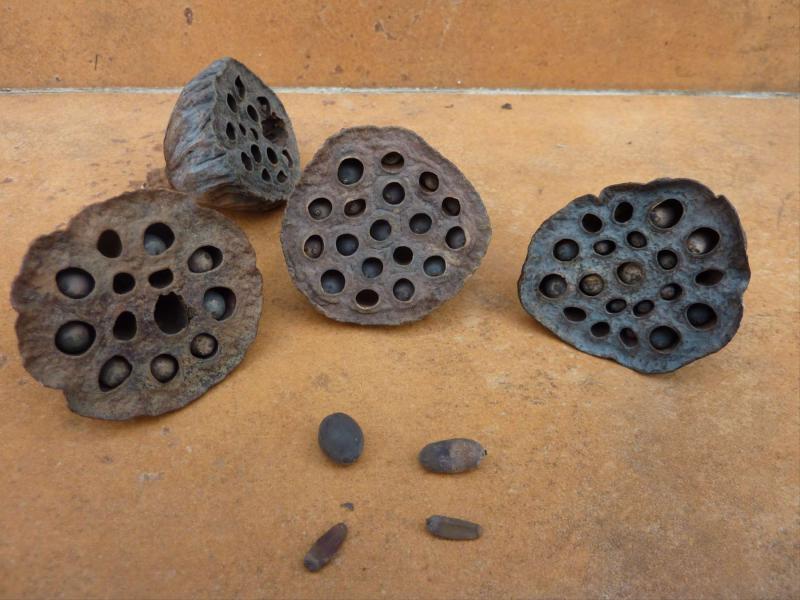 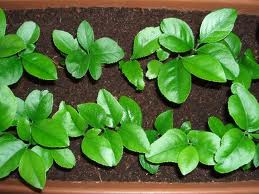 Aké môže byť semienko ?
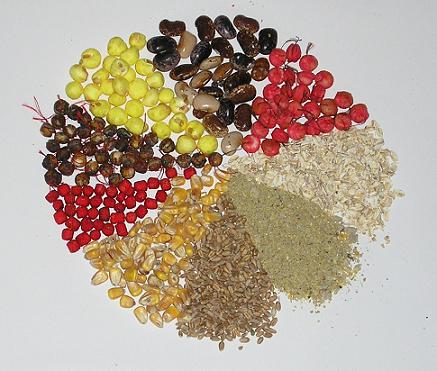 . konopné semienka, jačmeň, fazuľa, repka, orechy...
Veľké semienko gaštana
Horčičné semienko
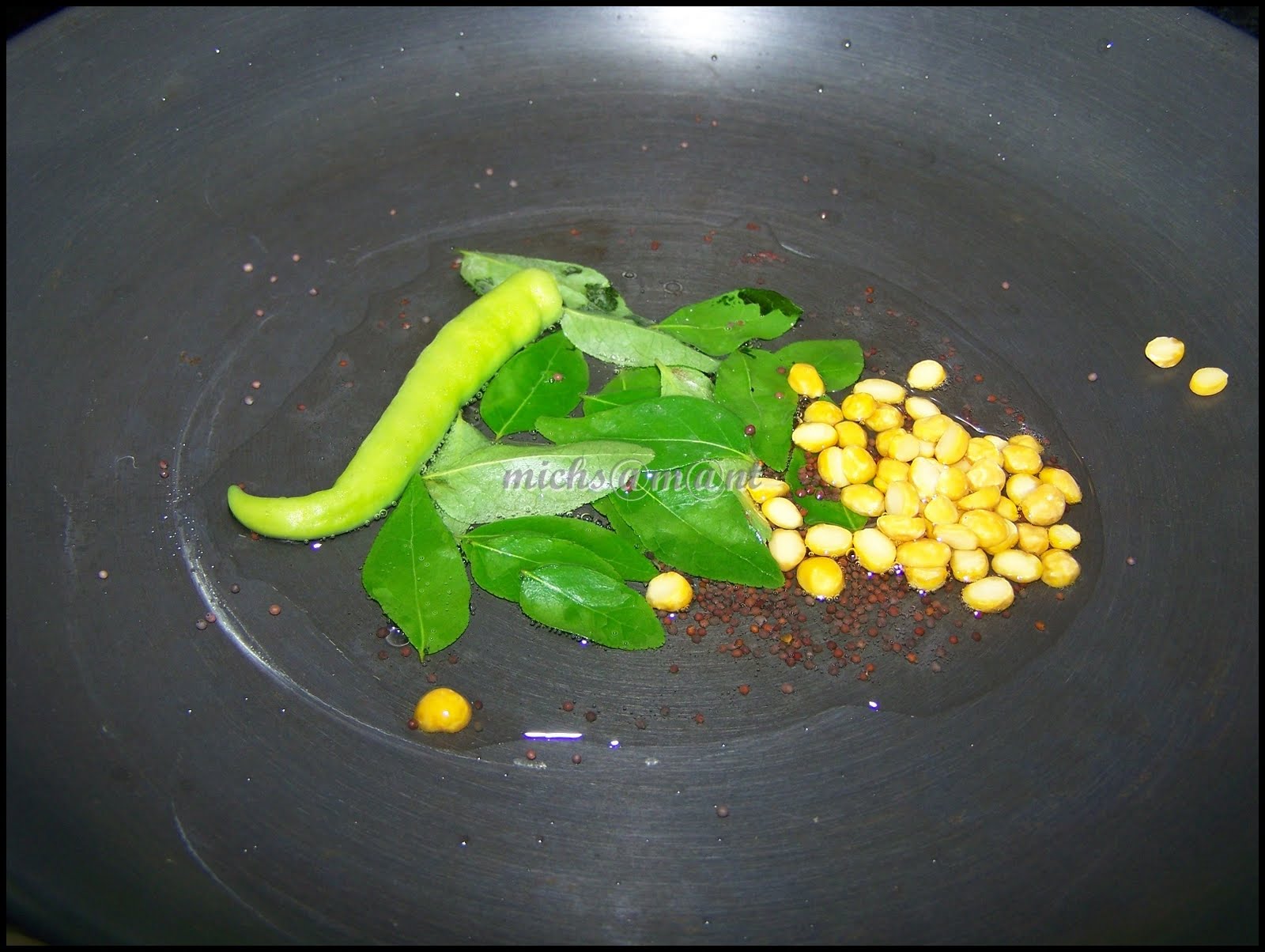 Kukuričné semienko
Semienko púpavy
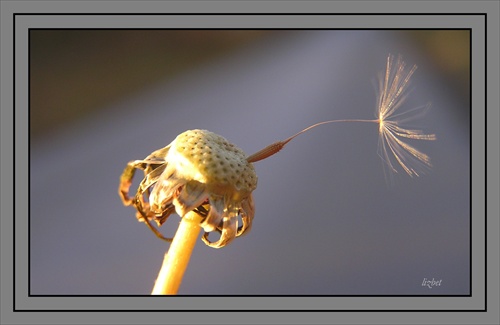 Semienko jabĺčka
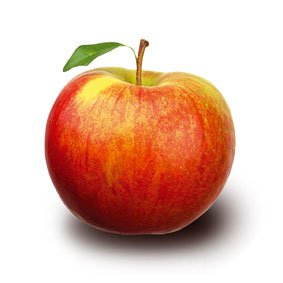 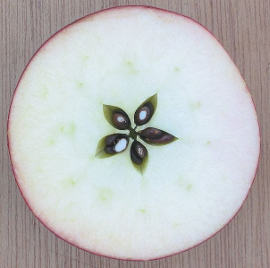 Klíčenie semienka
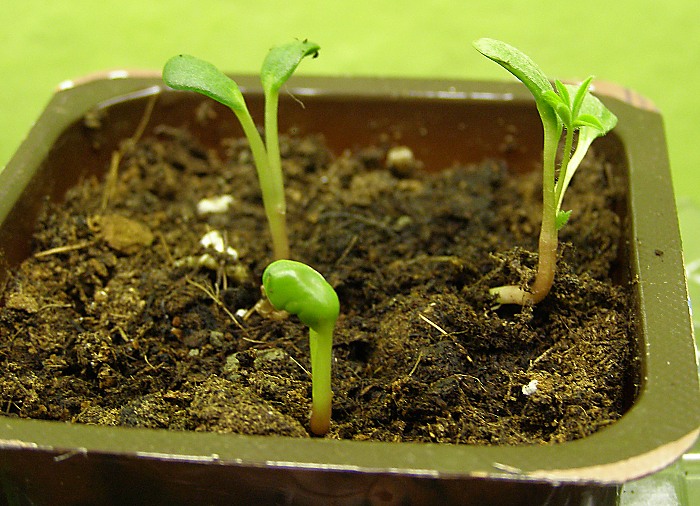 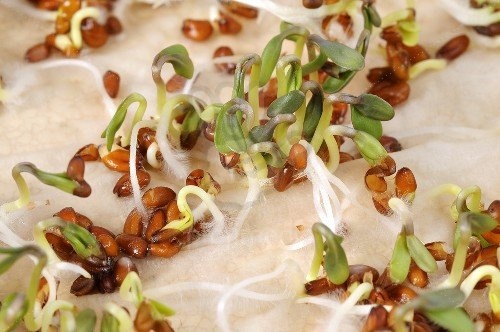 Semienko vo vate
Semienko v pôde
A takto pomaličky rastie fazuľka.
Koreň rastlinky
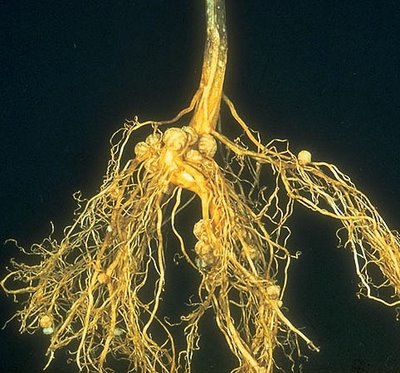 Pučanie rastlín
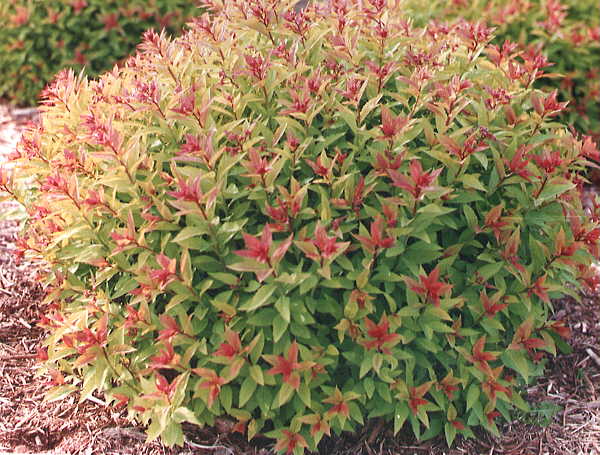 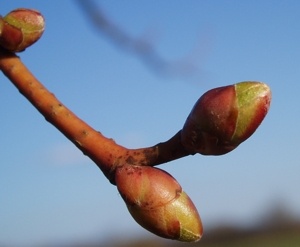 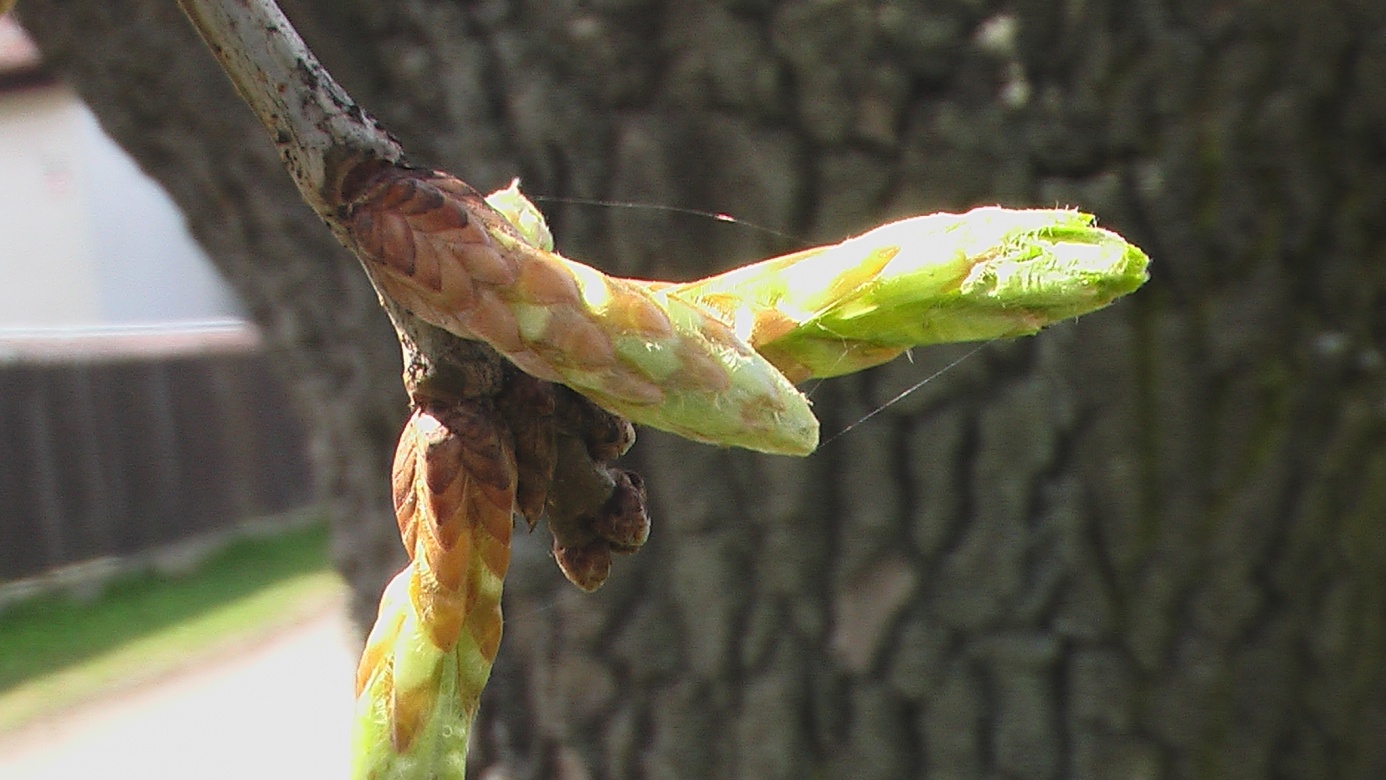 Kvitnutie rastlín
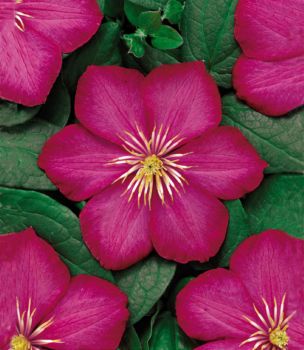 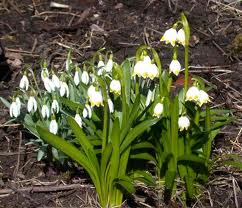 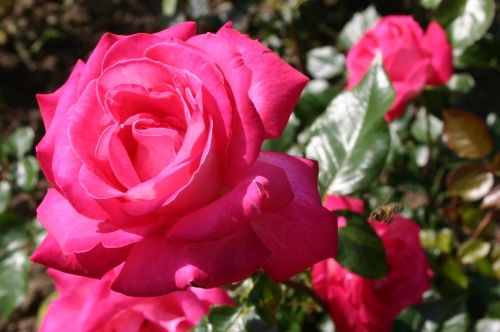 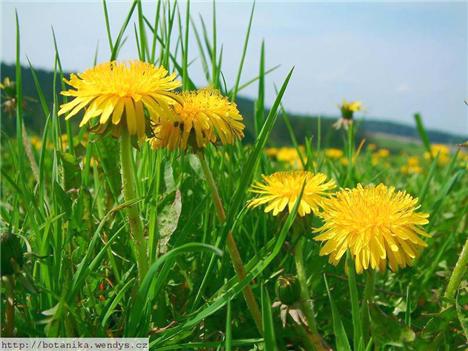 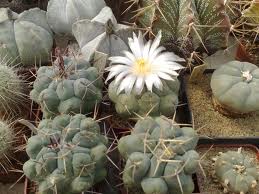 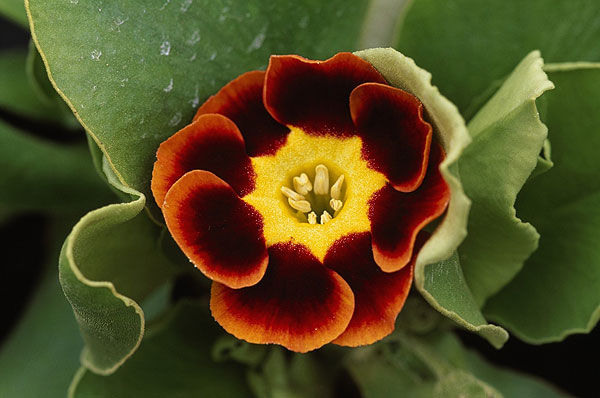 Kvitnutie stromov
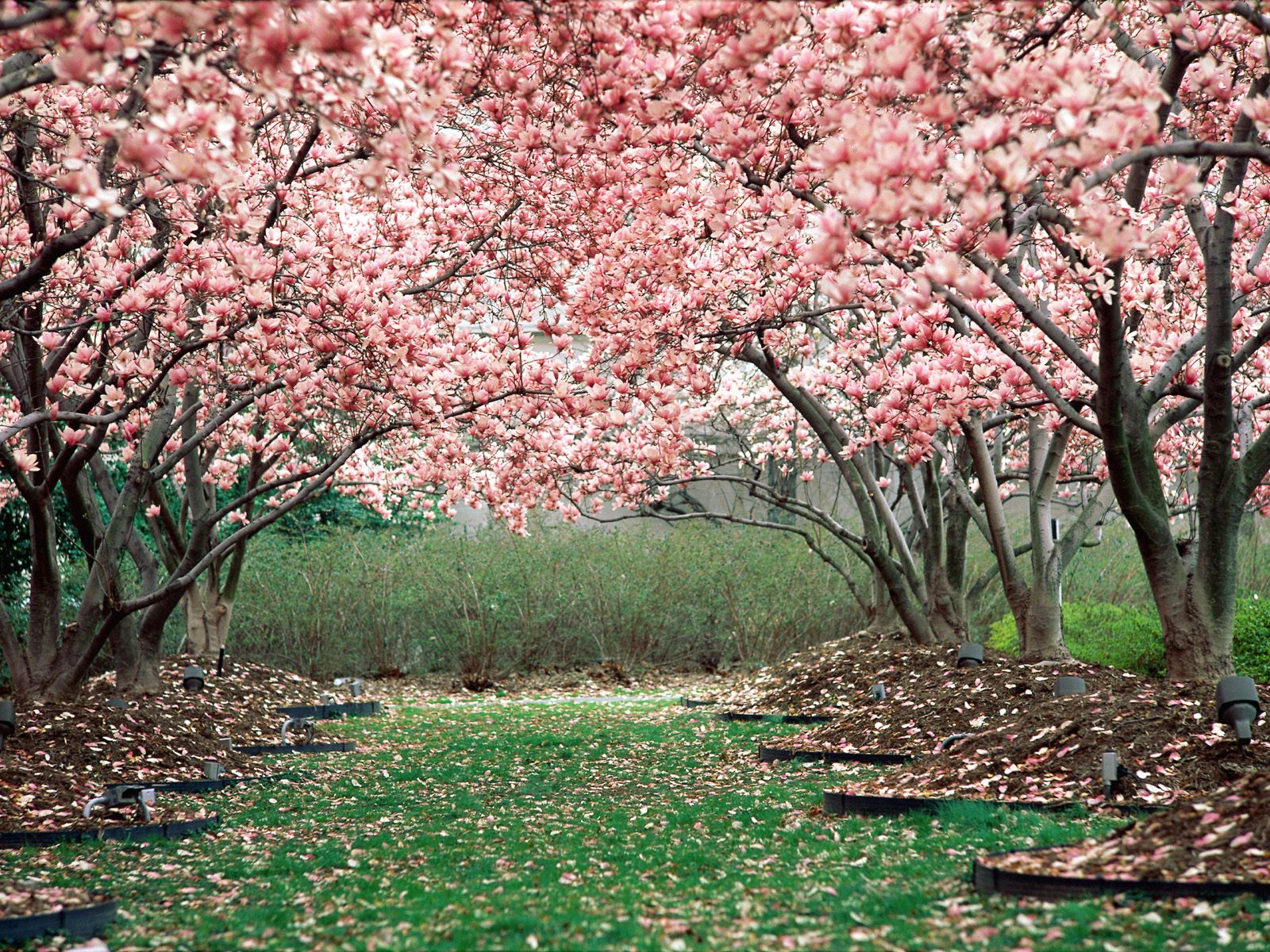 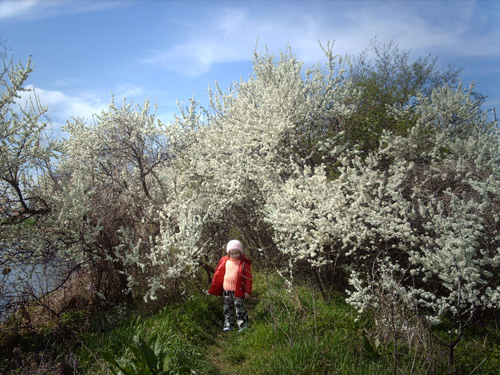 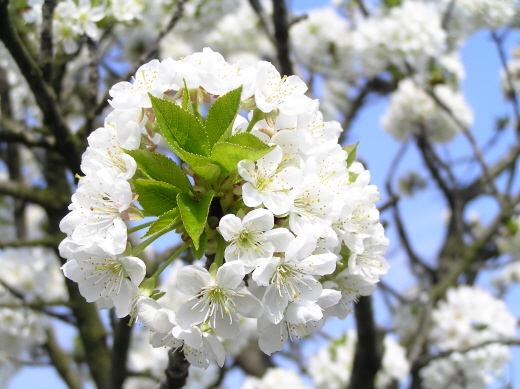 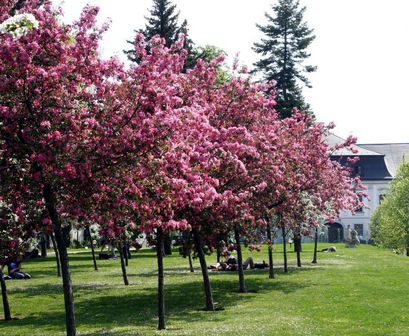 Listy
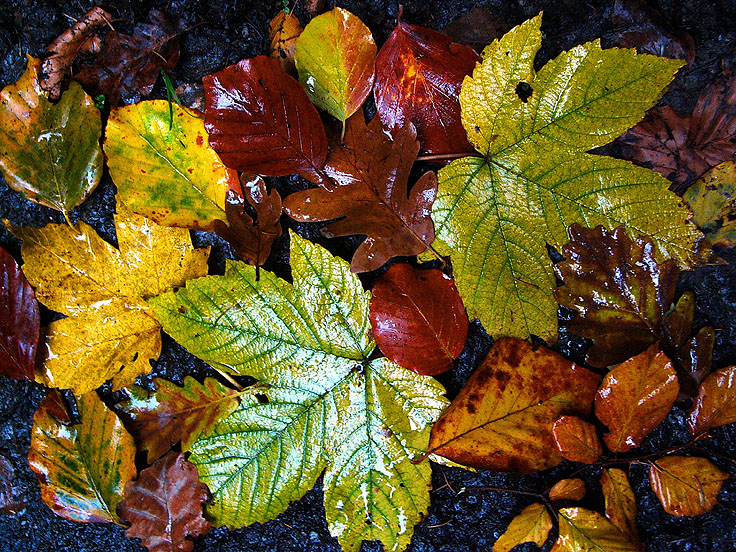 Tvary listov
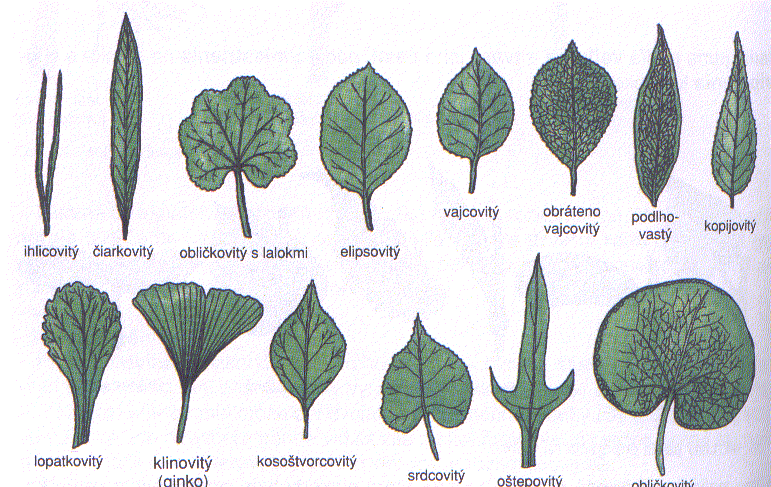 Starostlivosť o rastliny
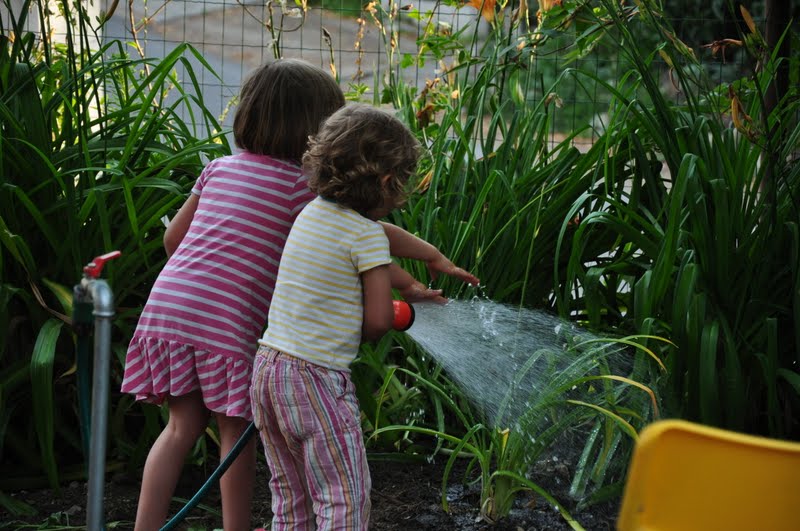